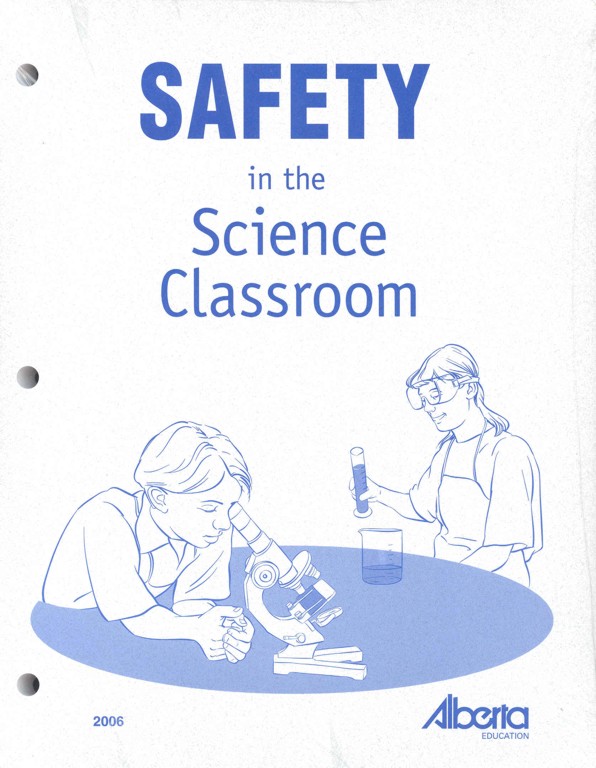 Safety and Rules of the Lab
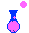 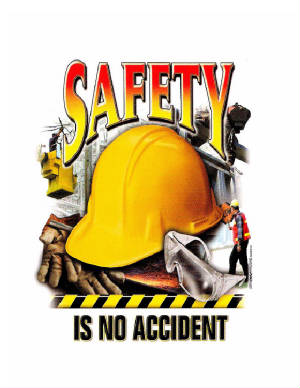 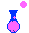 [Speaker Notes: http://www.rockwoodwaterandgas.com/sitebuildercontent/sitebuilderpictures/.pond/SAFETY.jpg.w300h388.jpghttp://images.google.com/imgres?imgurl=http://68.90.81.6/ScienceTAKS/Integration/Science%2520TAKS%2520Objective%25201/safety4.jpg&imgrefurl=http://68.90.81.6/ScienceTAKS/Integration/Science%2520TAKS%2520Objective%25201/safetysymbols.htm&h=95&w=93&sz=3&hl=en&start=32&um=1&tbnid=AOIrcMWCY6-NPM:&tbnh=80&tbnw=78&prev=/images%3Fq%3DLab%2BSafety%2BSymbols%26start%3D20%26ndsp%3D20%26svnum%3D10%26um%3D1%26hl%3Den%26rls%3DGGLB,GGLB:1969-53,GGLB:en%26sa%3DN]
Lab Safety Rules
Part of this PowerPoint has been taken from the power point of….Tim Baker, Adam Kueltzo, and Todd Katz….former NCHS students
And from Lyndon B. Johnson High School Science Web Site
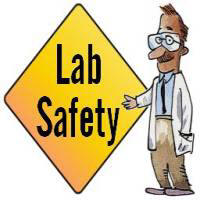 [Speaker Notes: http://images.google.com/imgres?imgurl=http://68.90.81.6/ScienceTAKS/Integration/Science%2520TAKS%2520Objective%25201/safety4.jpg&imgrefurl=http://68.90.81.6/ScienceTAKS/Integration/Science%2520TAKS%2520Objective%25201/safetysymbols.htm&h=95&w=93&sz=3&hl=en&start=32&um=1&tbnid=AOIrcMWCY6-NPM:&tbnh=80&tbnw=78&prev=/images%3Fq%3DLab%2BSafety%2BSymbols%26start%3D20%26ndsp%3D20%26svnum%3D10%26um%3D1%26hl%3Den%26rls%3DGGLB,GGLB:1969-53,GGLB:en%26sa%3DN]
Safety Symbols
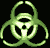 Know safety symbols
They appear in your laboratory activities
They will alert you to possible dangers
They will remind you to work carefully
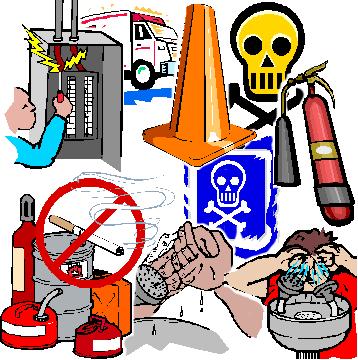 [Speaker Notes: http://images.google.com/imgres?imgurl=http://www.utpb.edu/utpb_adm/BusinessAffairs/OfficeOfEHS/images/safety_main.jpg&imgrefurl=http://www.utpb.edu/utpb_adm/BusinessAffairs/OfficeOfEHS/index_frame.htm&h=360&w=358&sz=49&tbnid=M4hbjYJ8bTeETM:&tbnh=121&tbnw=120&prev=/images%3Fq%3Dsafety%2Bimages%26um%3D1&start=1&sa=X&oi=images&ct=image&cd=1]
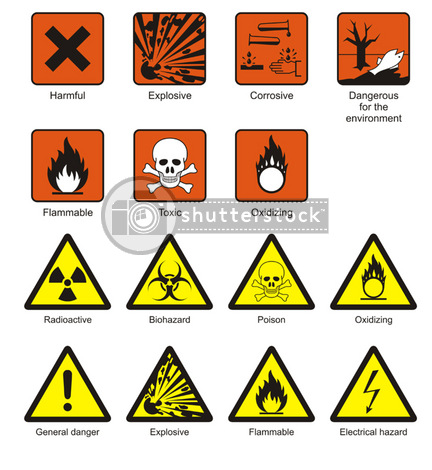 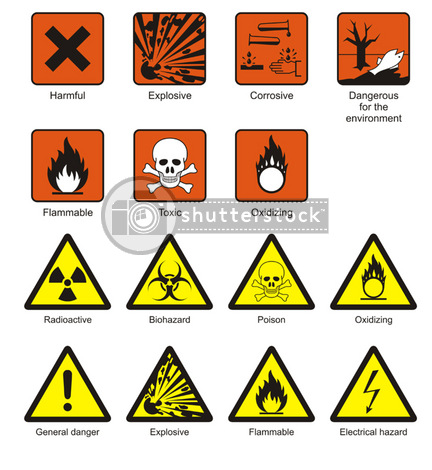 Use Your Head
Exercise Caution and Good Judgment
Follow all instructions given by the teacher 
Notify the teacher immediately regarding any accident or unsafe areas
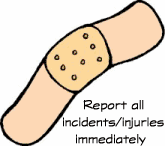 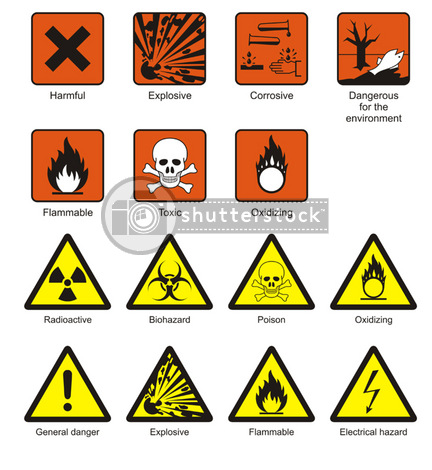 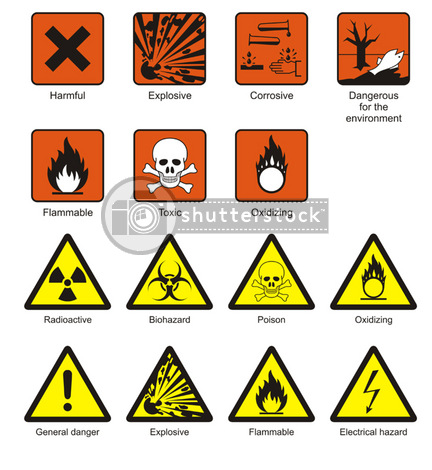 Use Your Head
Read lab instructions ahead of time 
Always follow lab procedures exactly
Never do an unauthorized experiment
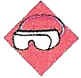 Protect YourselfEye Safety
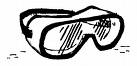 Wear safety goggles when working with chemicals, flames, or heating devices 
or if possibility of flying debris
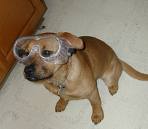 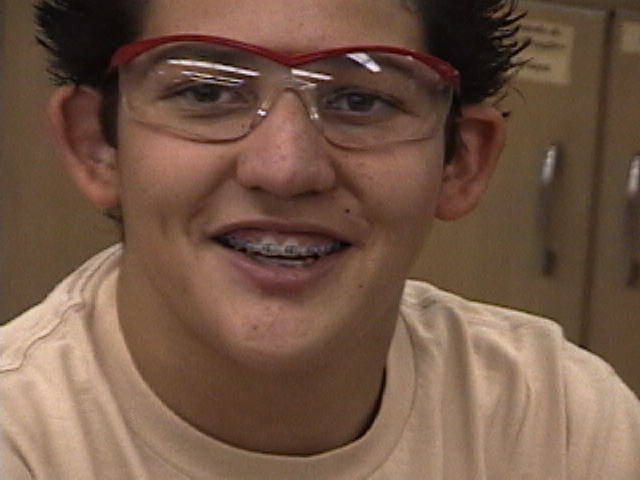 If you wear contact lenses let your teacher know
[Speaker Notes: http://images.google.com/imgres?imgurl=http://www.morrisonlabs.com/images/lab%2520safety/labkidsmistakes.jpg&imgrefurl=http://www.morrisonlabs.com/lab_safety.htm&h=319&w=600&sz=32&hl=en&start=101&um=1&tbnid=ijK8pYVbZiTVaM:&tbnh=72&tbnw=135&prev=/images%3Fq%3Dlab%2Bsafety%2Bimages%26start%3D100%26ndsp%3D20%26svnum%3D10%26um%3D1%26hl%3Den%26rls%3DGGLB,GGLB:1969-53,GGLB:en%26sa%3DN]
Protect YourselfEye Safety
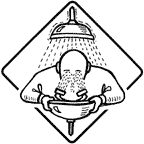 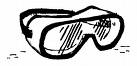 In case of emergency in which a chemical goes into one’s eye, use the eyewash station
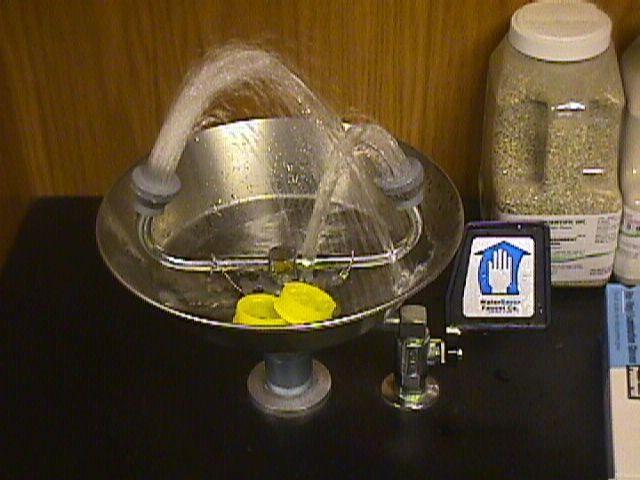 Flush in water for 15 mins. and notify the teacher
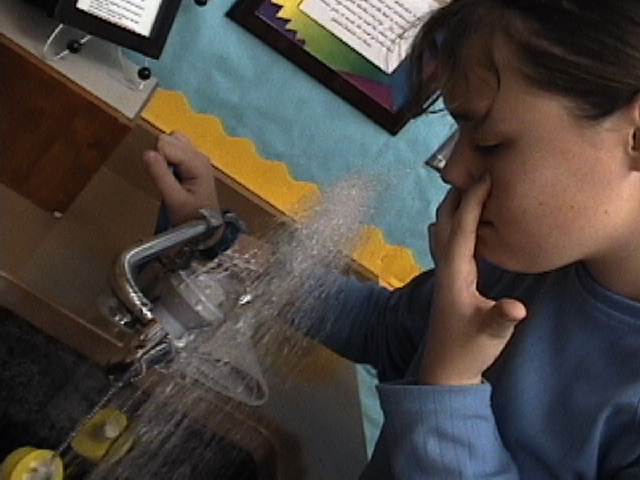 [Speaker Notes: http://images.google.com/imgres?imgurl=http://www.morrisonlabs.com/images/lab%2520safety/labkidsmistakes.jpg&imgrefurl=http://www.morrisonlabs.com/lab_safety.htm&h=319&w=600&sz=32&hl=en&start=101&um=1&tbnid=ijK8pYVbZiTVaM:&tbnh=72&tbnw=135&prev=/images%3Fq%3Dlab%2Bsafety%2Bimages%26start%3D100%26ndsp%3D20%26svnum%3D10%26um%3D1%26hl%3Den%26rls%3DGGLB,GGLB:1969-53,GGLB:en%26sa%3DN]
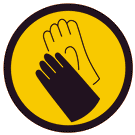 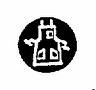 Protect YourselfProper Attire
Keep all long hair tied back
Do not wear loose clothing that could catch on fire
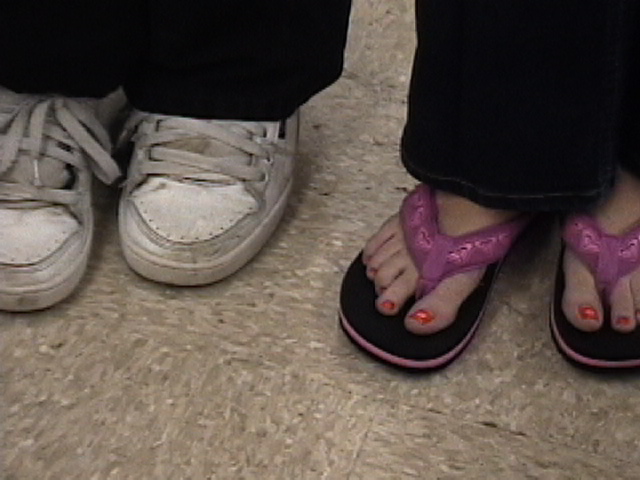 Foot wear that completely covers the foot is required
[Speaker Notes: http://images.google.com/imgres?imgurl=http://sme.clc.uc.edu/labsafety/Amy%2520%26%2520Shower.JPG&imgrefurl=http://sme.clc.uc.edu/labsafety/index.htm&h=400&w=400&sz=166&hl=en&start=41&um=1&tbnid=kaMEXKY4mzKodM:&tbnh=124&tbnw=124&prev=/images%3Fq%3Dlab%2Bsafety%2Bimages%26start%3D40%26ndsp%3D20%26svnum%3D10%26um%3D1%26hl%3Den%26rls%3DGGLB,GGLB:1969-53,GGLB:en%26sa%3DNhttp://images.google.com/imgres?imgurl=http://www.morrisonlabs.com/images/lab%2520safety/labkidsmistakes.jpg&imgrefurl=http://www.morrisonlabs.com/lab_safety.htm&h=319&w=600&sz=32&hl=en&start=101&um=1&tbnid=ijK8pYVbZiTVaM:&tbnh=72&tbnw=135&prev=/images%3Fq%3Dlab%2Bsafety%2Bimages%26start%3D100%26ndsp%3D20%26svnum%3D10%26um%3D1%26hl%3Den%26rls%3DGGLB,GGLB:1969-53,GGLB:en%26sa%3DN]
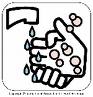 Protect YourselfHand Safety
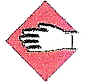 If a chemical spills on your skin, notify the teacher and rinse with water for 15 minutes
Wash hands after every lab
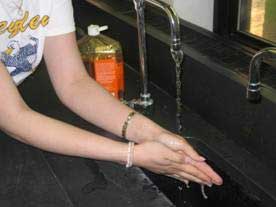 Handle glassware, sharp tools and heated containers carefully
[Speaker Notes: http://images.google.com/imgres?imgurl=http://68.90.81.6/ScienceTAKS/Integration/Science%2520TAKS%2520Objective%25201/safety4.jpg&imgrefurl=http://68.90.81.6/ScienceTAKS/Integration/Science%2520TAKS%2520Objective%25201/safetysymbols.htm&h=95&w=93&sz=3&hl=en&start=32&um=1&tbnid=AOIrcMWCY6-NPM:&tbnh=80&tbnw=78&prev=/images%3Fq%3DLab%2BSafety%2BSymbols%26start%3D20%26ndsp%3D20%26svnum%3D10%26um%3D1%26hl%3Den%26rls%3DGGLB,GGLB:1969-53,GGLB:en%26sa%3DN]
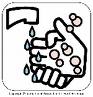 Protect YourselfHand Safety
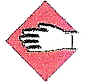 [Speaker Notes: http://images.google.com/imgres?imgurl=http://www.cartoonstock.com/newscartoons/cartoonists/mfl/lowres/mfln160l.jpg&imgrefurl=http://www.cartoonstock.com/directory/s/science_lab.asp&h=400&w=370&sz=27&hl=en&start=2&um=1&tbnid=XdURqFQR7vf2GM:&tbnh=124&tbnw=115&prev=/images%3Fq%3Dscience%2Blab%2Bsafety%2Bicons%26svnum%3D10%26um%3D1%26hl%3Den%26rls%3DGGLB,GGLB:1969-53,GGLB:en%26sa%3DG]
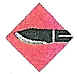 Sharp Objects
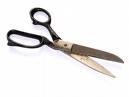 Always cut away from fingers and body
Always carry sharp objects with points and tips facing down and away 
Never try to catch falling sharp instruments
Grasp sharp instruments                  only by the handles
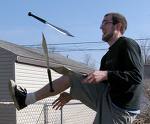 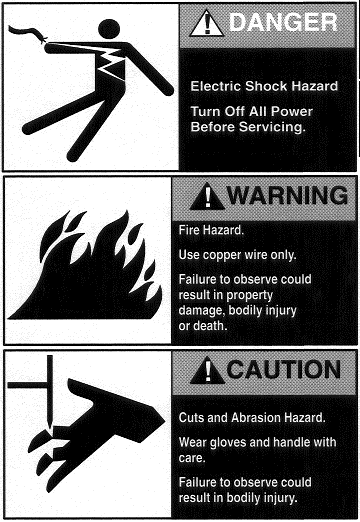 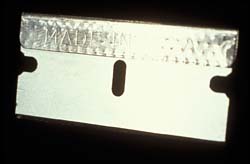 [Speaker Notes: http://images.google.com/imgres?imgurl=http://68.90.81.6/ScienceTAKS/Integration/Science%2520TAKS%2520Objective%25201/safety4.jpg&imgrefurl=http://68.90.81.6/ScienceTAKS/Integration/Science%2520TAKS%2520Objective%25201/safetysymbols.htm&h=95&w=93&sz=3&hl=en&start=32&um=1&tbnid=AOIrcMWCY6-NPM:&tbnh=80&tbnw=78&prev=/images%3Fq%3DLab%2BSafety%2BSymbols%26start%3D20%26ndsp%3D20%26svnum%3D10%26um%3D1%26hl%3Den%26rls%3DGGLB,GGLB:1969-53,GGLB:en%26sa%3DN]
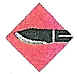 Sharp Objects
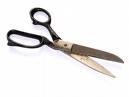 Notify teacher if you get cut 
Broken glass and sharp objects do not go in trash cans
Teacher will clean up broken glass
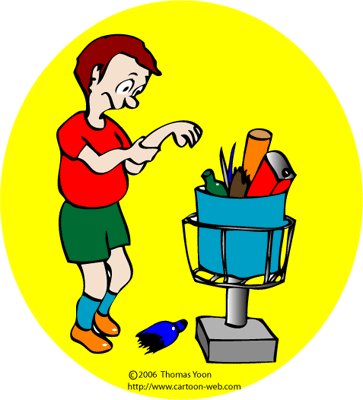 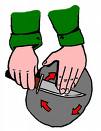 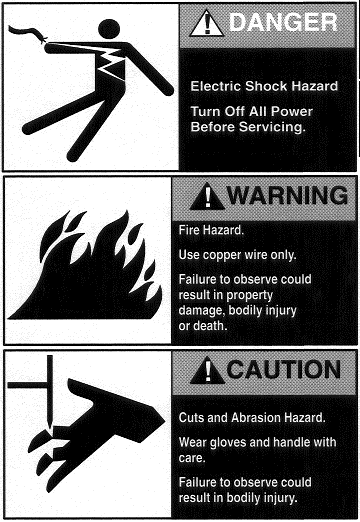 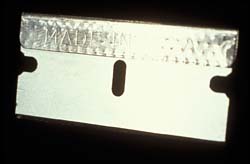 [Speaker Notes: http://images.google.com/imgres?imgurl=http://68.90.81.6/ScienceTAKS/Integration/Science%2520TAKS%2520Objective%25201/safety4.jpg&imgrefurl=http://68.90.81.6/ScienceTAKS/Integration/Science%2520TAKS%2520Objective%25201/safetysymbols.htm&h=95&w=93&sz=3&hl=en&start=32&um=1&tbnid=AOIrcMWCY6-NPM:&tbnh=80&tbnw=78&prev=/images%3Fq%3DLab%2BSafety%2BSymbols%26start%3D20%26ndsp%3D20%26svnum%3D10%26um%3D1%26hl%3Den%26rls%3DGGLB,GGLB:1969-53,GGLB:en%26sa%3DN]
Electrical Safety
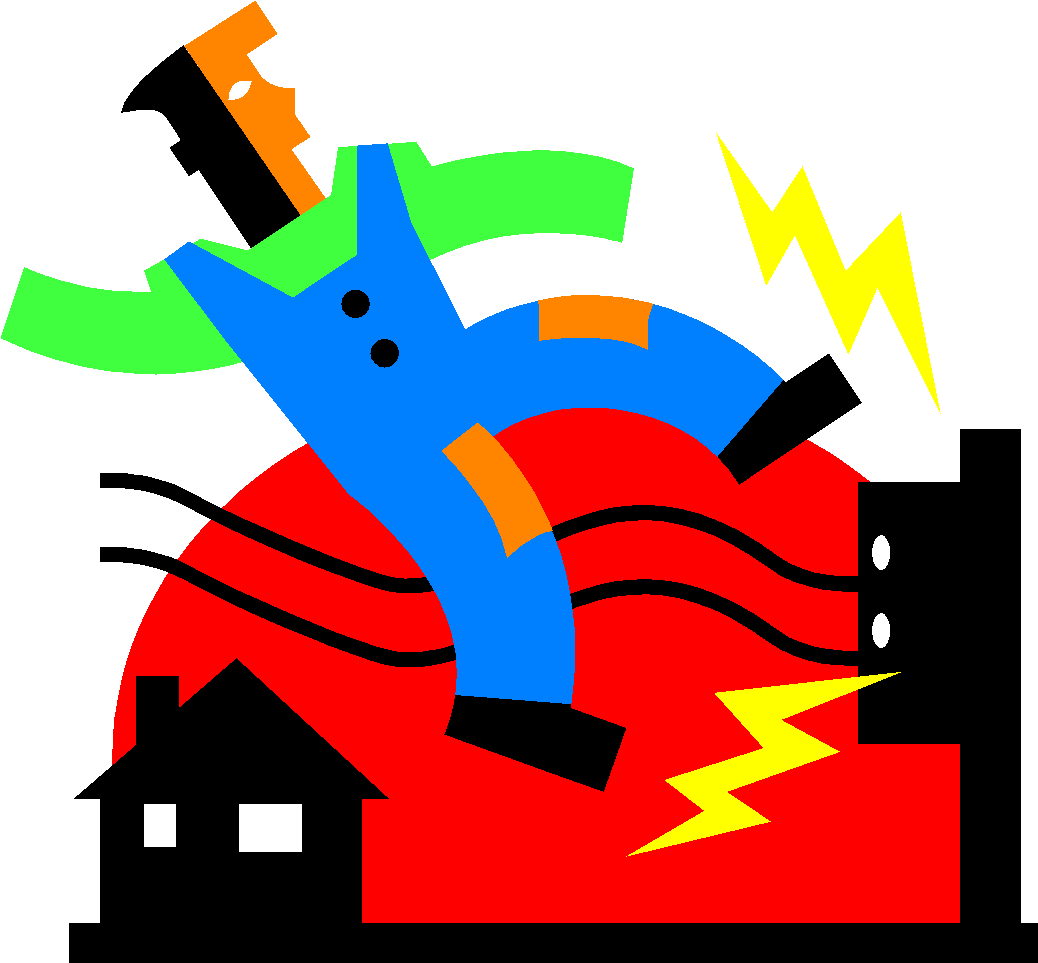 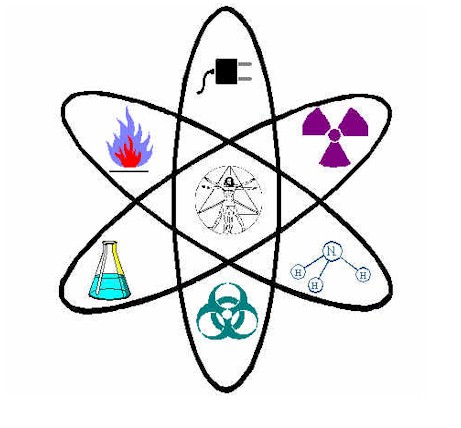 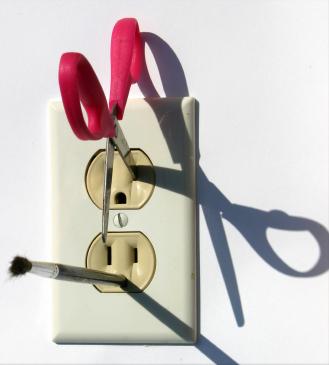 Only electrical plugs are to be placed into an electrical outlet
Unplug electrical equipment after use
Keep all electrical cords, wires, and appliances away from water
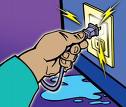 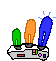 [Speaker Notes: http://images.google.com/imgres?imgurl=http://68.90.81.6/ScienceTAKS/Integration/Science%2520TAKS%2520Objective%25201/safety4.jpg&imgrefurl=http://68.90.81.6/ScienceTAKS/Integration/Science%2520TAKS%2520Objective%25201/safetysymbols.htm&h=95&w=93&sz=3&hl=en&start=32&um=1&tbnid=AOIrcMWCY6-NPM:&tbnh=80&tbnw=78&prev=/images%3Fq%3DLab%2BSafety%2BSymbols%26start%3D20%26ndsp%3D20%26svnum%3D10%26um%3D1%26hl%3Den%26rls%3DGGLB,GGLB:1969-53,GGLB:en%26sa%3DN]
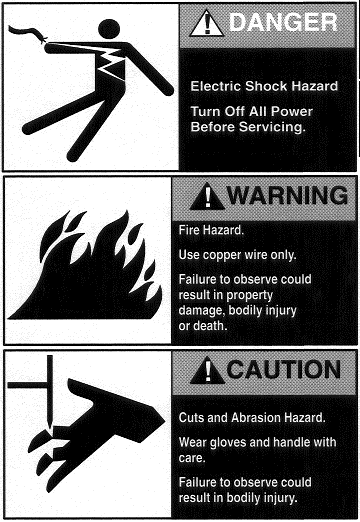 Physical Safety
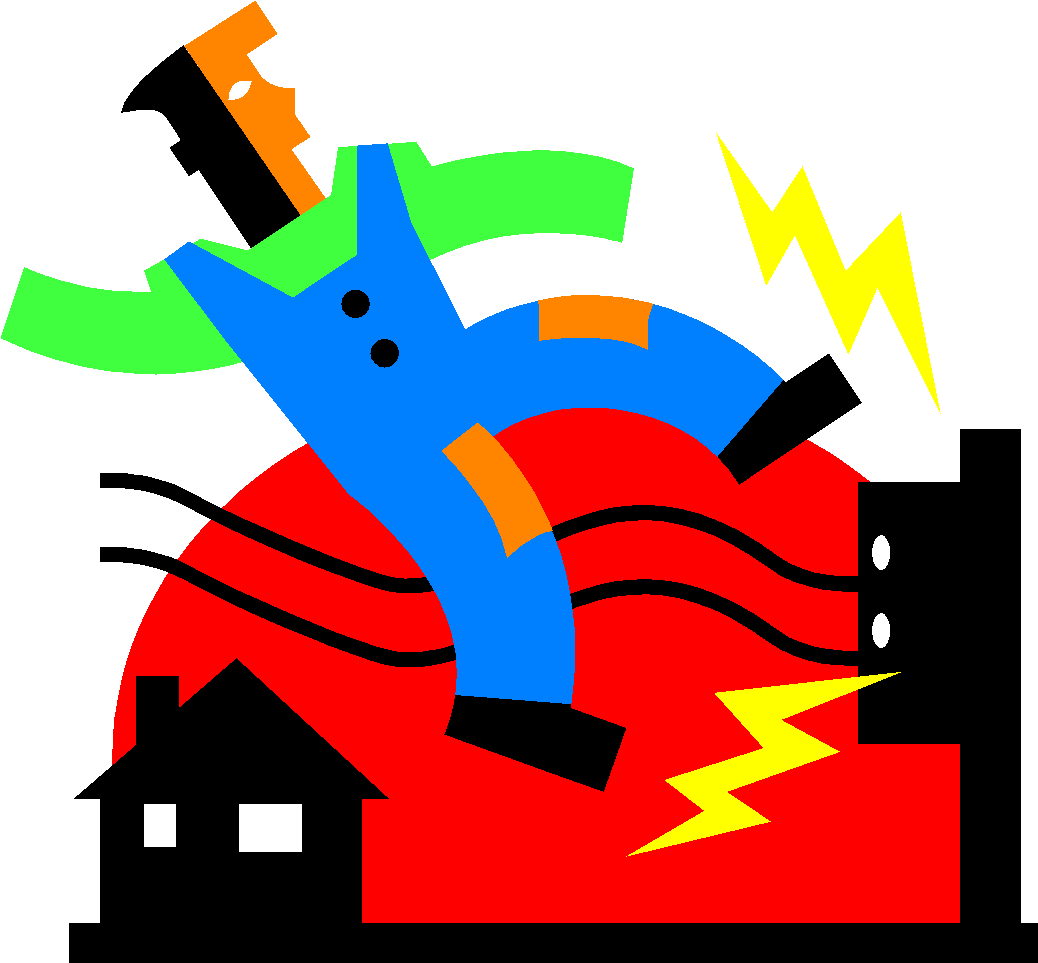 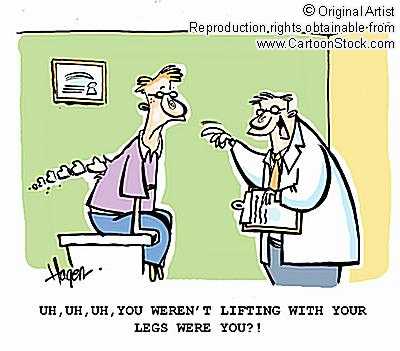 Handle all equipment carefully 
Do not place a cord wheresomeone can trip over it 
Push all stools in out of the way
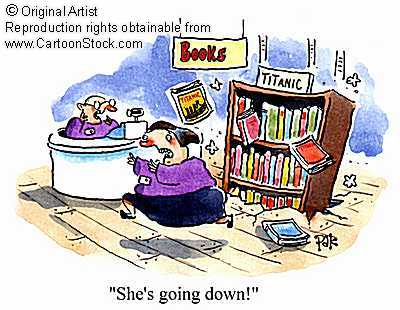 Keep books picked up out                   of walking isles
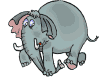 [Speaker Notes: http://images.google.com/imgres?imgurl=http://68.90.81.6/ScienceTAKS/Integration/Science%2520TAKS%2520Objective%25201/safety4.jpg&imgrefurl=http://68.90.81.6/ScienceTAKS/Integration/Science%2520TAKS%2520Objective%25201/safetysymbols.htm&h=95&w=93&sz=3&hl=en&start=32&um=1&tbnid=AOIrcMWCY6-NPM:&tbnh=80&tbnw=78&prev=/images%3Fq%3DLab%2BSafety%2BSymbols%26start%3D20%26ndsp%3D20%26svnum%3D10%26um%3D1%26hl%3Den%26rls%3DGGLB,GGLB:1969-53,GGLB:en%26sa%3DNhttp://www.cartoonstock.com/newscartoons/cartoonists/rha/lowres/rhan190l.jpg]
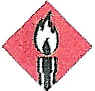 Heating Safety
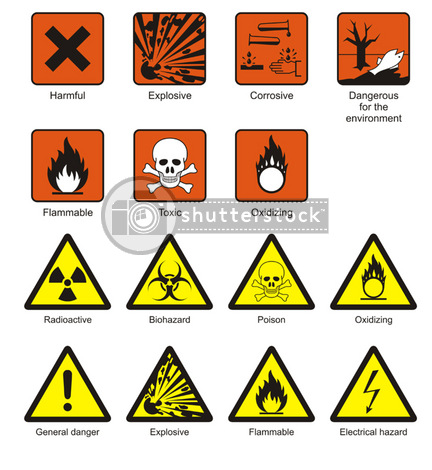 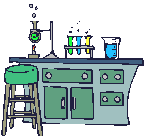 Tie back hair and looseclothes when workingwith open flames
Never look into a container as you are heating it
Never point the end of a test tube being heated        at yourself or others
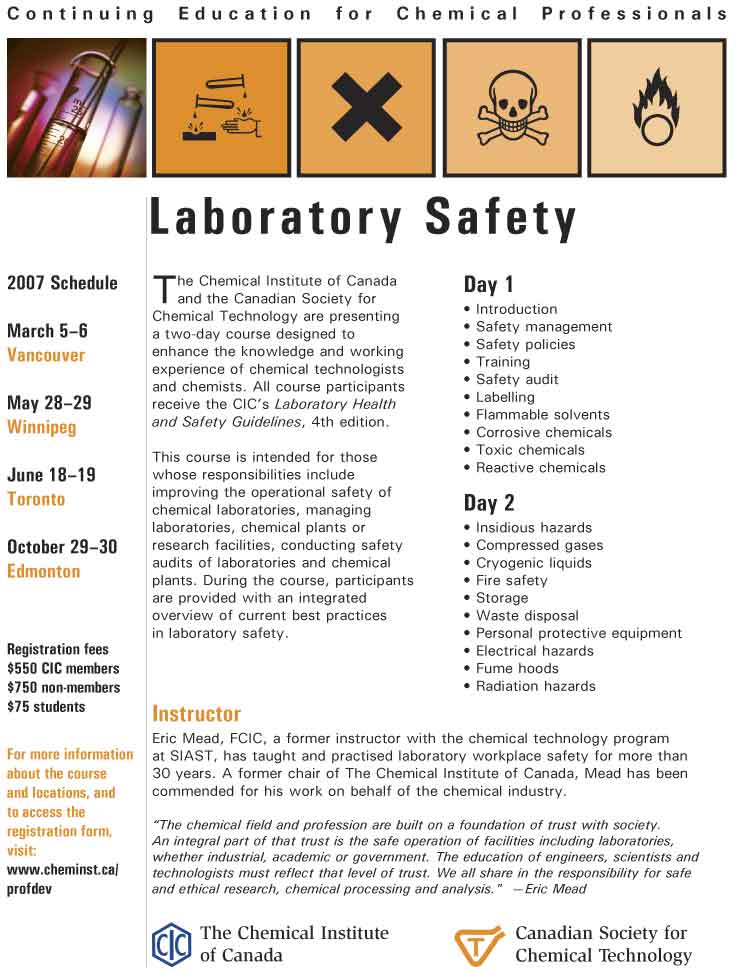 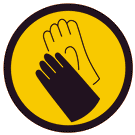 Never heat in a closed container
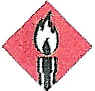 Heating Safety
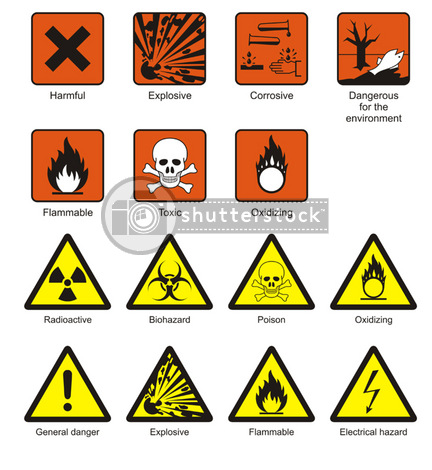 Never leave a heat source unattended 
Heated metal and glass looks cool, use tongs or gloves before handling 
Do not place hot glassware directly on lab desk or in cold water
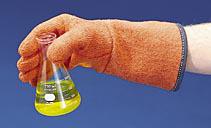 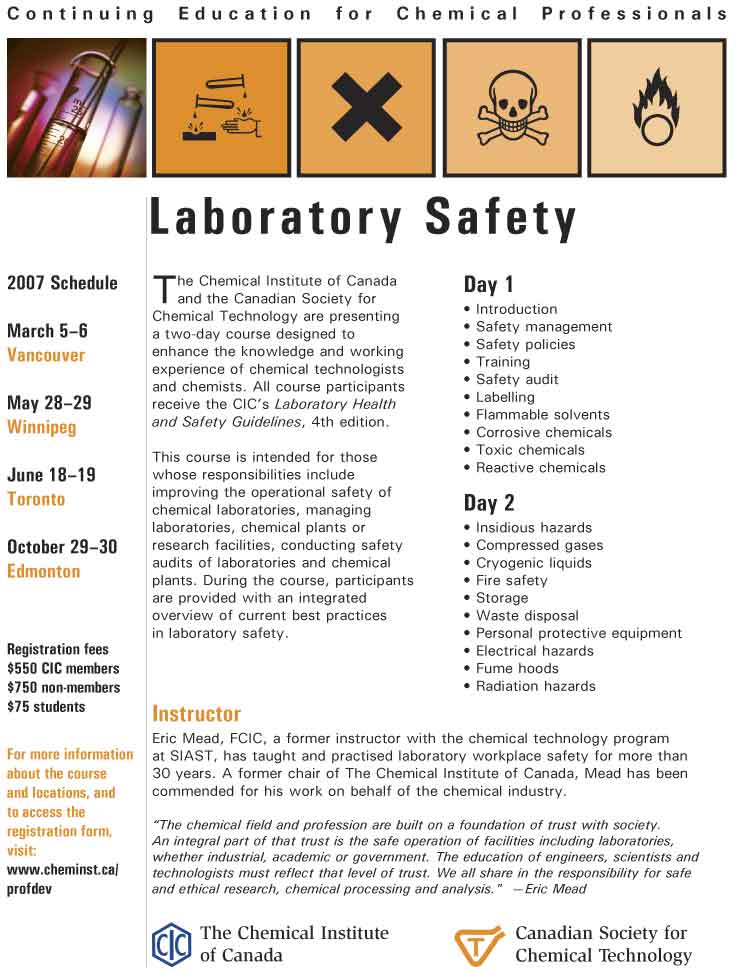 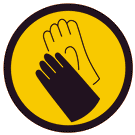 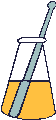 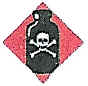 Chemical Safety
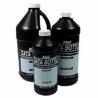 Read all labels twice before removing a chemical from the container
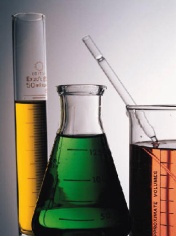 Only use the type and amount of chemicalinstructed to use
Never touch, taste, or smell a chemical unless instructed by the teacher 
Never mix chemicals unless instructed to do so
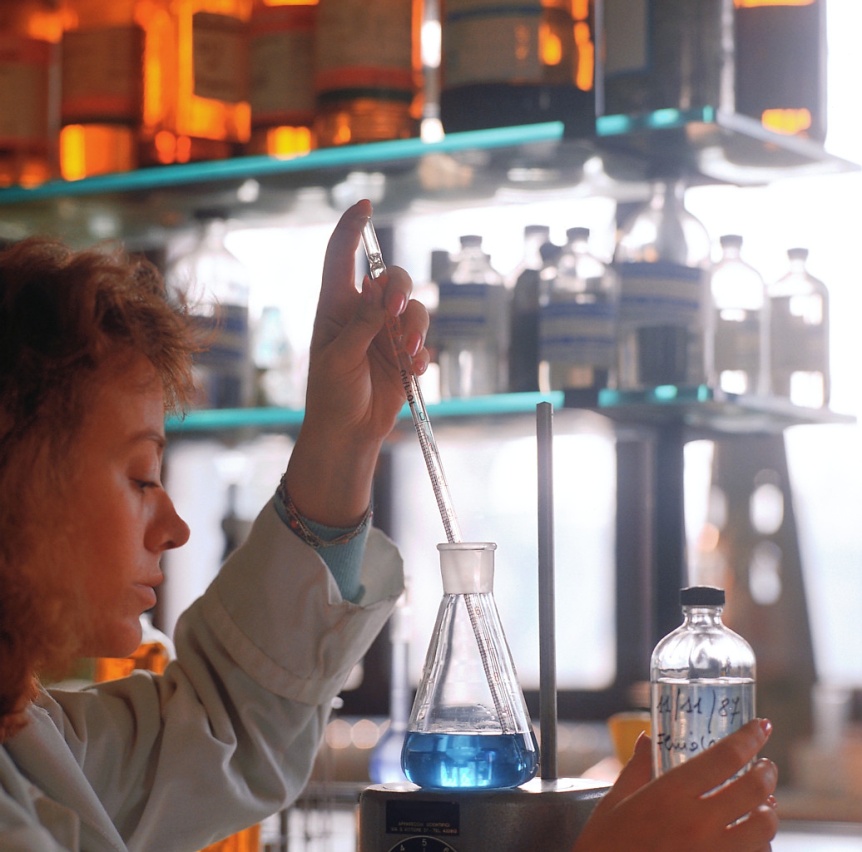 [Speaker Notes: http://images.google.com/imgres?imgurl=http://68.90.81.6/ScienceTAKS/Integration/Science%2520TAKS%2520Objective%25201/safety4.jpg&imgrefurl=http://68.90.81.6/ScienceTAKS/Integration/Science%2520TAKS%2520Objective%25201/safetysymbols.htm&h=95&w=93&sz=3&hl=en&start=32&um=1&tbnid=AOIrcMWCY6-NPM:&tbnh=80&tbnw=78&prev=/images%3Fq%3DLab%2BSafety%2BSymbols%26start%3D20%26ndsp%3D20%26svnum%3D10%26um%3D1%26hl%3Den%26rls%3DGGLB,GGLB:1969-53,GGLB:en%26sa%3DNhttp://www.physics.utah.edu/facilities/safety/18chood.gif]
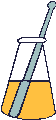 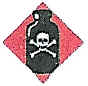 Chemical Safety
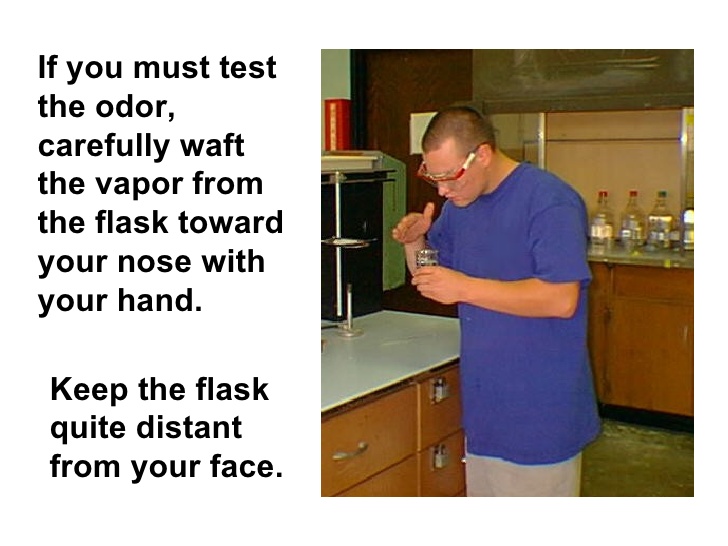 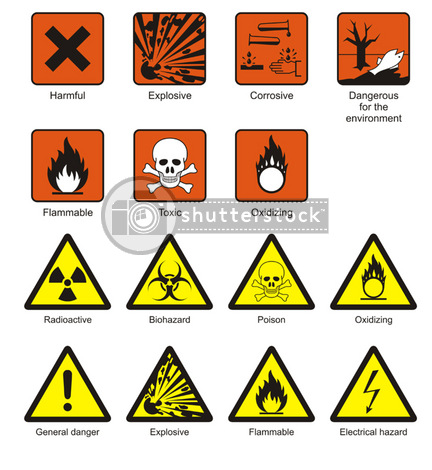 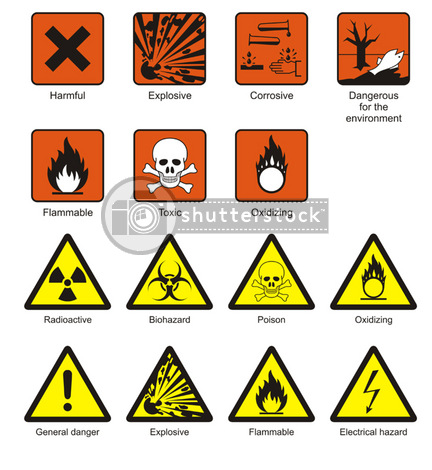 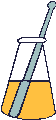 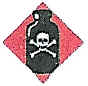 Chemical Safety
Transfer chemicals carefully!
Keep lids on chemical containers when not in use
When diluting an acid, pour the acid into water
Consider all chemicals dangerous
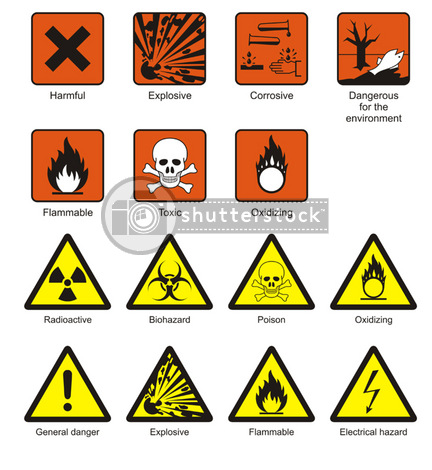 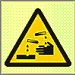 [Speaker Notes: http://images.google.com/imgres?imgurl=http://68.90.81.6/ScienceTAKS/Integration/Science%2520TAKS%2520Objective%25201/safety4.jpg&imgrefurl=http://68.90.81.6/ScienceTAKS/Integration/Science%2520TAKS%2520Objective%25201/safetysymbols.htm&h=95&w=93&sz=3&hl=en&start=32&um=1&tbnid=AOIrcMWCY6-NPM:&tbnh=80&tbnw=78&prev=/images%3Fq%3DLab%2BSafety%2BSymbols%26start%3D20%26ndsp%3D20%26svnum%3D10%26um%3D1%26hl%3Den%26rls%3DGGLB,GGLB:1969-53,GGLB:en%26sa%3DNhttp://www.physics.utah.edu/facilities/safety/18chood.gif]
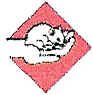 Animal Safety
Only handle living organisms with teacher permission 
Always treat livingorganisms humanely 
Wash your hands after handling animals
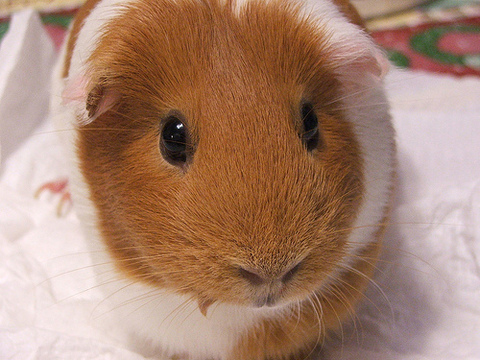 [Speaker Notes: http://images.google.com/imgres?imgurl=http://68.90.81.6/ScienceTAKS/Integration/Science%2520TAKS%2520Objective%25201/safety4.jpg&imgrefurl=http://68.90.81.6/ScienceTAKS/Integration/Science%2520TAKS%2520Objective%25201/safetysymbols.htm&h=95&w=93&sz=3&hl=en&start=32&um=1&tbnid=AOIrcMWCY6-NPM:&tbnh=80&tbnw=78&prev=/images%3Fq%3DLab%2BSafety%2BSymbols%26start%3D20%26ndsp%3D20%26svnum%3D10%26um%3D1%26hl%3Den%26rls%3DGGLB,GGLB:1969-53,GGLB:en%26sa%3DNhttp://www.inkycircus.com/jargon/images/guineapig_5.jpg]
Treatment of Specimen
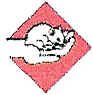 Respect the life of all laboratory specimen
They gave their life for your education
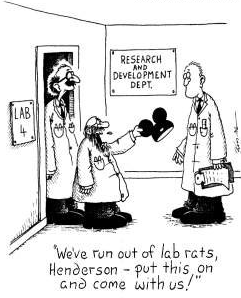 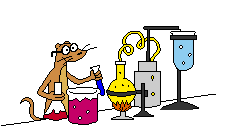 [Speaker Notes: http://staffwww.fullcoll.edu/jchadwick/science2.gifhttp://images.google.com/imgres?imgurl=http://68.90.81.6/ScienceTAKS/Integration/Science%2520TAKS%2520Objective%25201/safety4.jpg&imgrefurl=http://68.90.81.6/ScienceTAKS/Integration/Science%2520TAKS%2520Objective%25201/safetysymbols.htm&h=95&w=93&sz=3&hl=en&start=32&um=1&tbnid=AOIrcMWCY6-NPM:&tbnh=80&tbnw=78&prev=/images%3Fq%3DLab%2BSafety%2BSymbols%26start%3D20%26ndsp%3D20%26svnum%3D10%26um%3D1%26hl%3Den%26rls%3DGGLB,GGLB:1969-53,GGLB:en%26sa%3DN]
Plant Safety
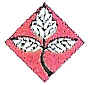 Do not eat any plants in lab
Wash your hands after handling plants
Tell your teacher of any plant allergies
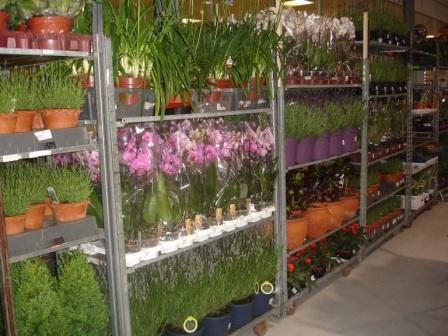 Like any organism, plants should be considered possibly harmful
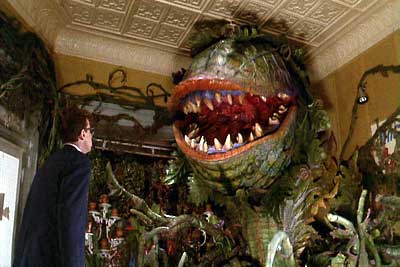 [Speaker Notes: http://images.google.com/imgres?imgurl=http://68.90.81.6/ScienceTAKS/Integration/Science%2520TAKS%2520Objective%25201/safety4.jpg&imgrefurl=http://68.90.81.6/ScienceTAKS/Integration/Science%2520TAKS%2520Objective%25201/safetysymbols.htm&h=95&w=93&sz=3&hl=en&start=32&um=1&tbnid=AOIrcMWCY6-NPM:&tbnh=80&tbnw=78&prev=/images%3Fq%3DLab%2BSafety%2BSymbols%26start%3D20%26ndsp%3D20%26svnum%3D10%26um%3D1%26hl%3Den%26rls%3DGGLB,GGLB:1969-53,GGLB:en%26sa%3DN]
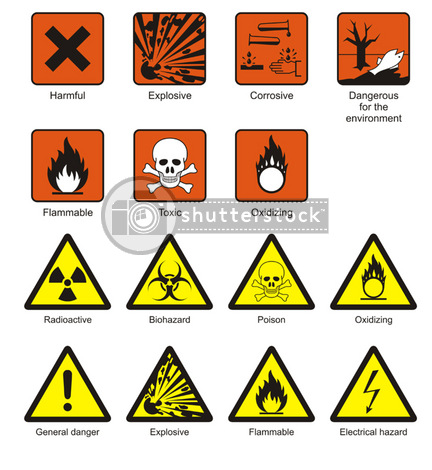 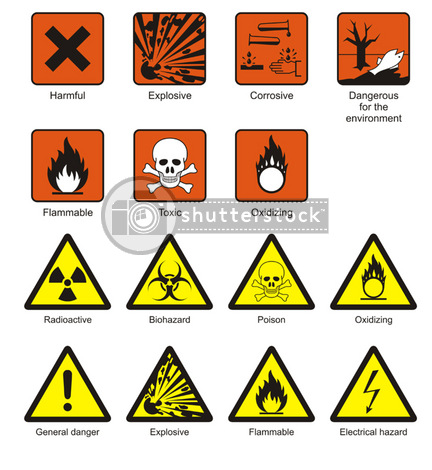 You Should Never…
Enter store room unless given permission
Take any chemicals from lab or store room 
Touch any equipment,  chemicals, or other materials until instructed to do so
You Should Never…
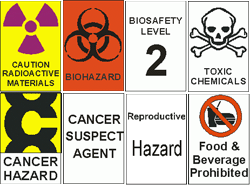 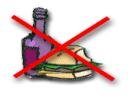 Eat or drink in the lab
Use lab glass-ware to eat or drink out of
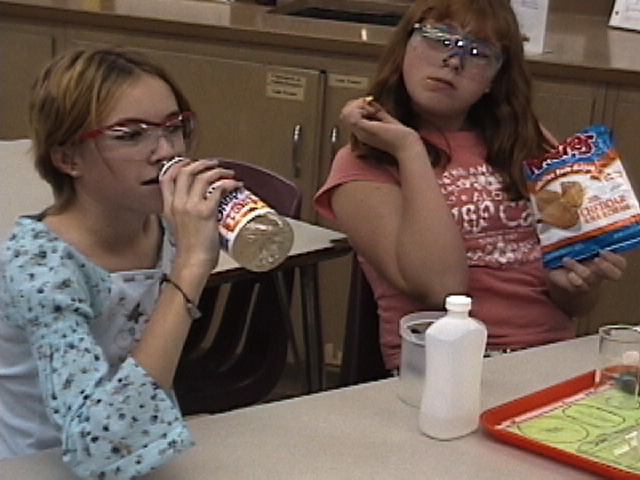 [Speaker Notes: http://images.google.com/imgres?imgurl=http://68.90.81.6/ScienceTAKS/Integration/Science%2520TAKS%2520Objective%25201/safety4.jpg&imgrefurl=http://68.90.81.6/ScienceTAKS/Integration/Science%2520TAKS%2520Objective%25201/safetysymbols.htm&h=95&w=93&sz=3&hl=en&start=32&um=1&tbnid=AOIrcMWCY6-NPM:&tbnh=80&tbnw=78&prev=/images%3Fq%3DLab%2BSafety%2BSymbols%26start%3D20%26ndsp%3D20%26svnum%3D10%26um%3D1%26hl%3Den%26rls%3DGGLB,GGLB:1969-53,GGLB:en%26sa%3DN]
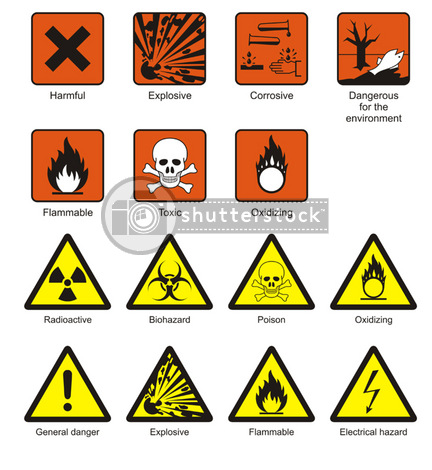 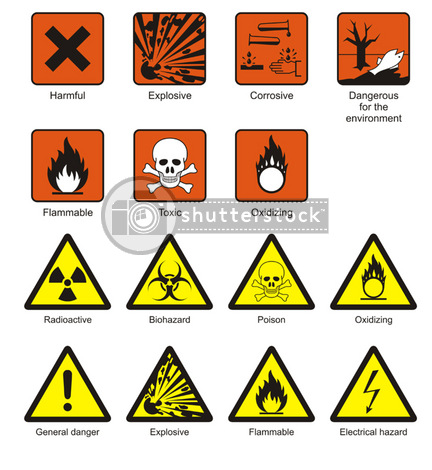 You Should Never…
Engage in….
 practical jokes 
 horse play 
 rough house
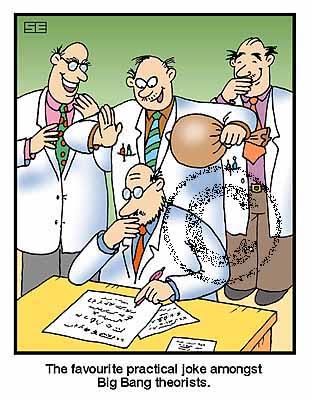 [Speaker Notes: http://www.cartoonstock.com/lowres/sea0209l.jpg]
In case of an emergency…
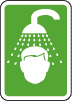 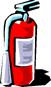 Know the locations of:
fire extinguisher
fire blanket
body shower
eyewash station
first aid kit 
If you spill a harmful chemical on yourself or in your eyes, start rinsing  immediately and send your partner to get teacher’s help
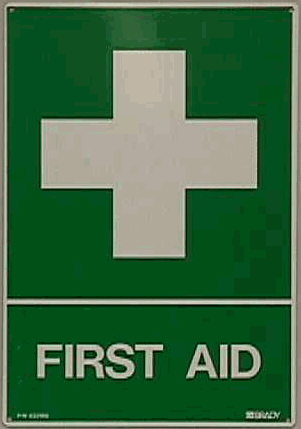 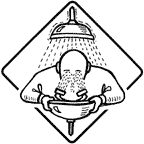 Remember to…
Stay at your work station 
Maintain a clean work area
Read and follow all directions
Report any spills, accidents, or injury to the teacher immediately
Clean and put away all equipment at the end of thelab period
Dispose of waste products according to instruction
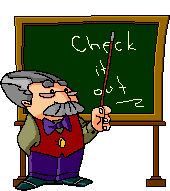 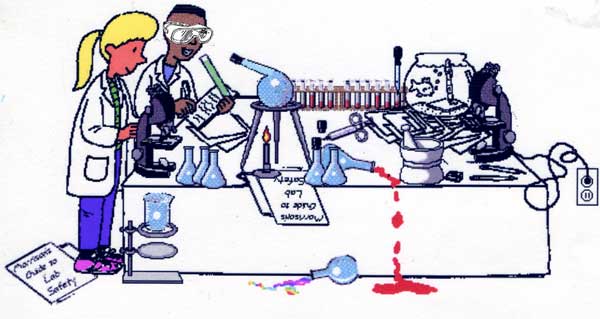 So Do It Right!
[Speaker Notes: http://www.blinn.edu/brazos/natscience/lab/man.gifhttp://images.google.com/imgres?imgurl=http://www.morrisonlabs.com/images/lab%2520safety/labkidsmistakes.jpg&imgrefurl=http://www.morrisonlabs.com/lab_safety.htm&h=319&w=600&sz=32&hl=en&start=101&um=1&tbnid=ijK8pYVbZiTVaM:&tbnh=72&tbnw=135&prev=/images%3Fq%3Dlab%2Bsafety%2Bimages%26start%3D100%26ndsp%3D20%26svnum%3D10%26um%3D1%26hl%3Den%26rls%3DGGLB,GGLB:1969-53,GGLB:en%26sa%3DN]